আজকের পাঠে সবাইকে স্বাগত
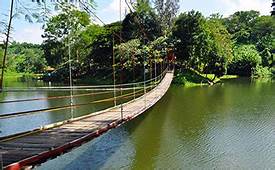 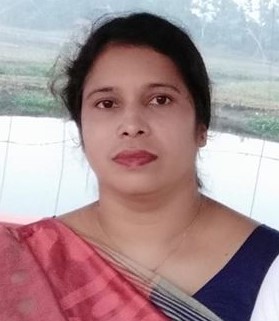 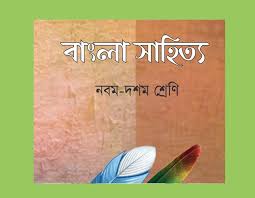 পরিচিতি
বাংলাদেশ ও  বিশ্বপরিচয়
অষ্টম শ্রেণি
সময়: ৫০ মিনিট
তারিখ: ০০/০০/০০
সেলিনা আক্তার 
সহকারী শিক্ষক 
কাপাসিয়া সরকারি পাইলট উচ্চ বিদ্যালয়
কাপাসিয়া, গাজীপুর।
মোবাইল নং: ০১৭২২৪২৬০৮৯
ই-মেইল নং: selinaakterkphs89
@gmail.com
নিচের ছবিটি দেখ:
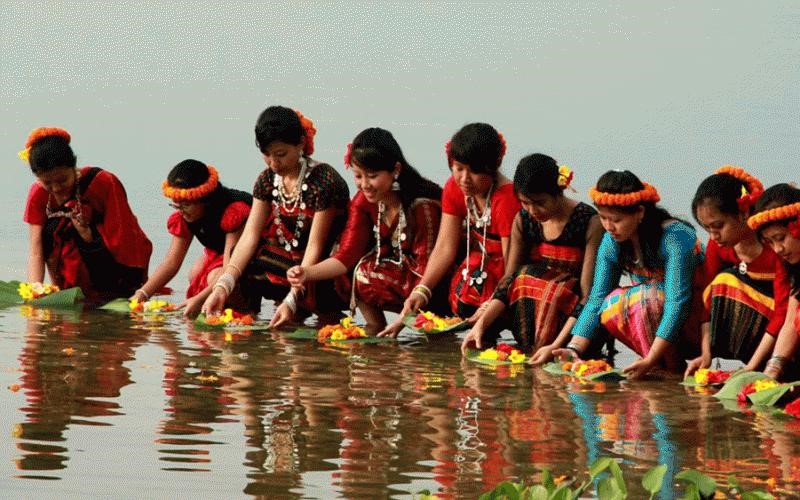 কি বুঝতে পারছ?
বাংলাদেশের বিভিন্ন নৃগোষ্ঠী
অধ্যায় – অষ্টম
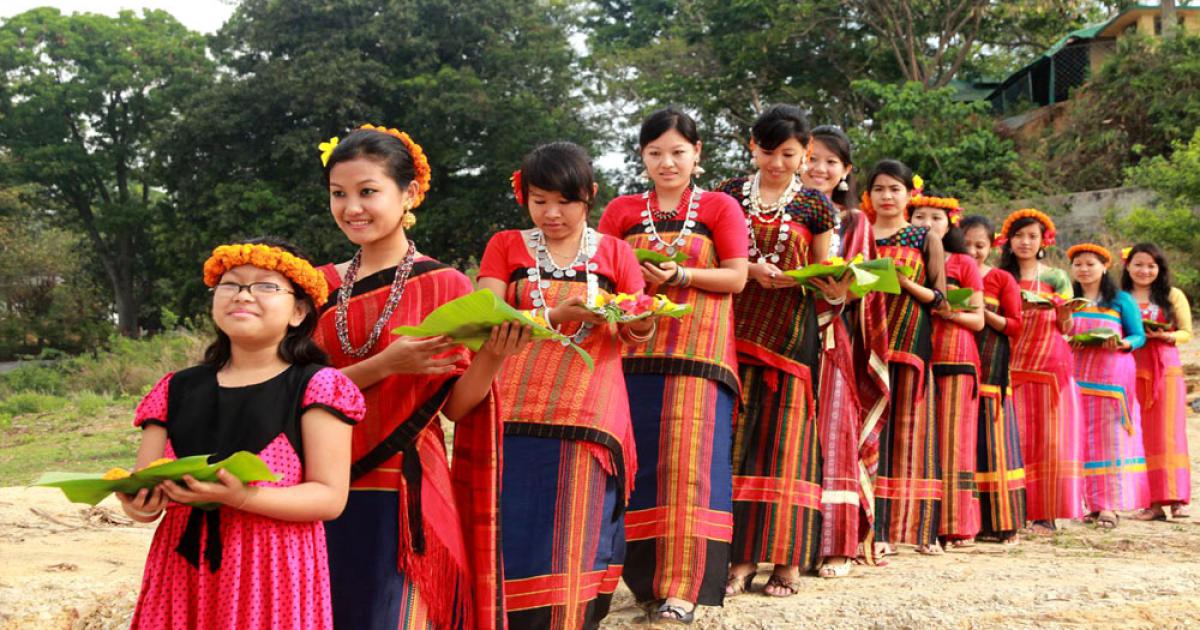 শিখনফল
এ পাঠ শেষে শিক্ষার্থীরা -
১।  নৃগোষ্ঠীদের ভৌগলিক অবস্থান বলতে পারবে। 
২। চাকমাদের জীবিকা সম্পর্কে ব্যাখ্যা করতে পারবে। 
৩।  চাকমাদের জীবনধারা সম্পর্কে বর্ণনা করতে পারবে।
নিচের ছবিটি দেখ:
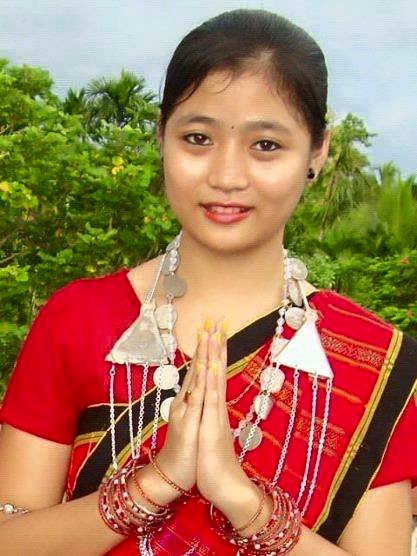 চাকমা
ছবিতে কী দেখা যাচ্ছে?
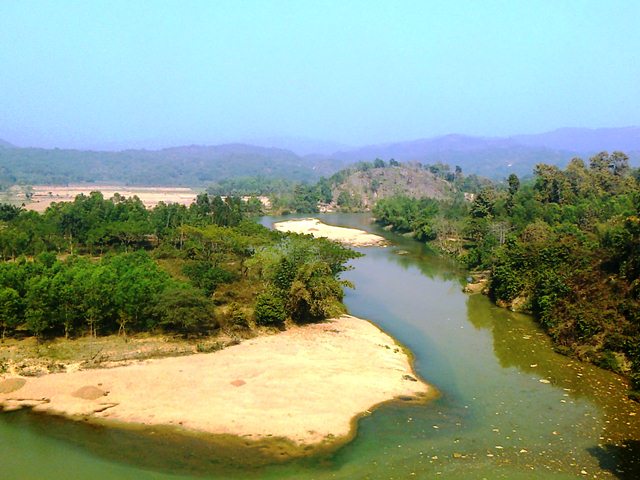 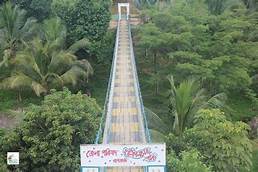 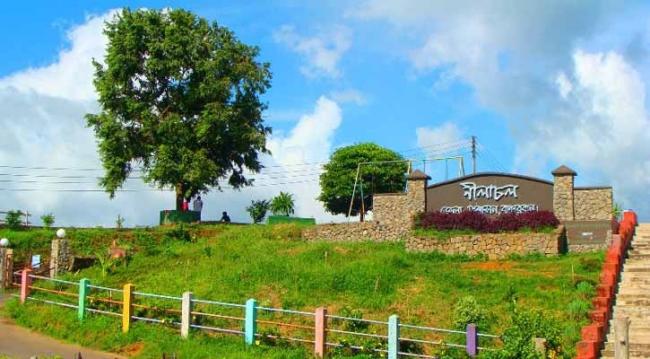 খাগড়াছড়ি
রাঙ্গামাটি
বান্দরবান
একক কাজ
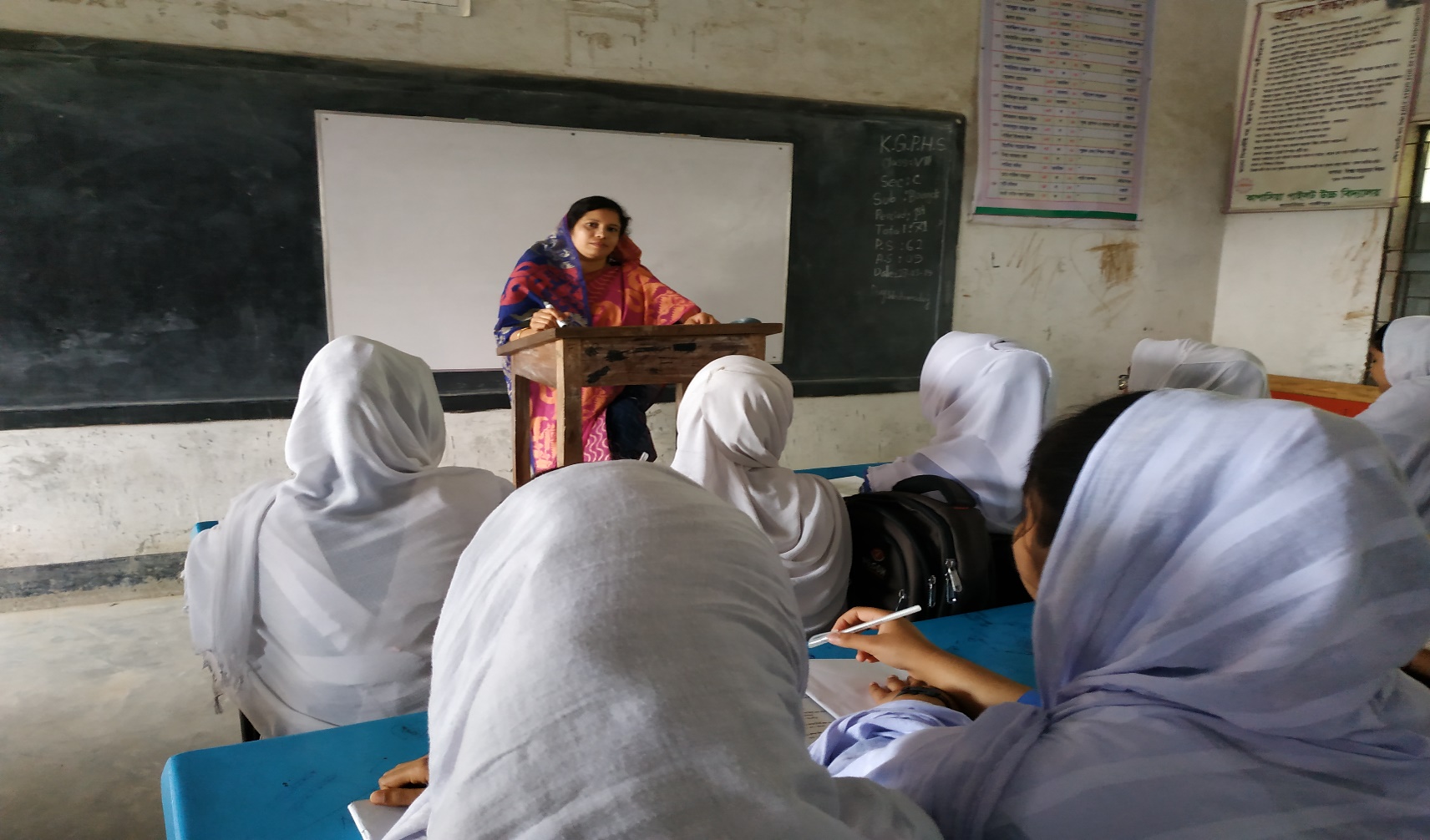 ১। বাংলাদেশের কোন কোন জেলায় চাকমাদের বসবাস?
ছবিগুলোতে কী দেখা যাচ্ছে?
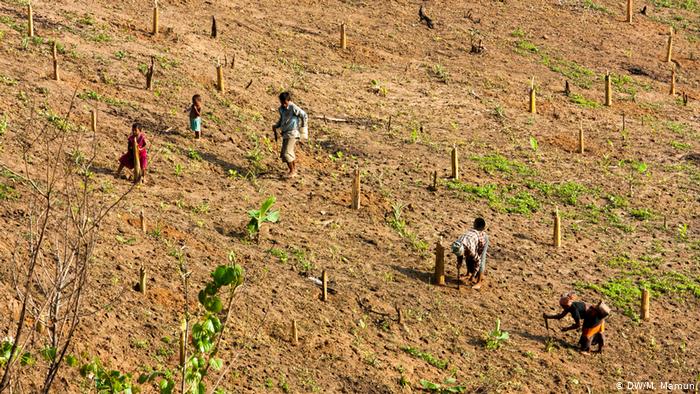 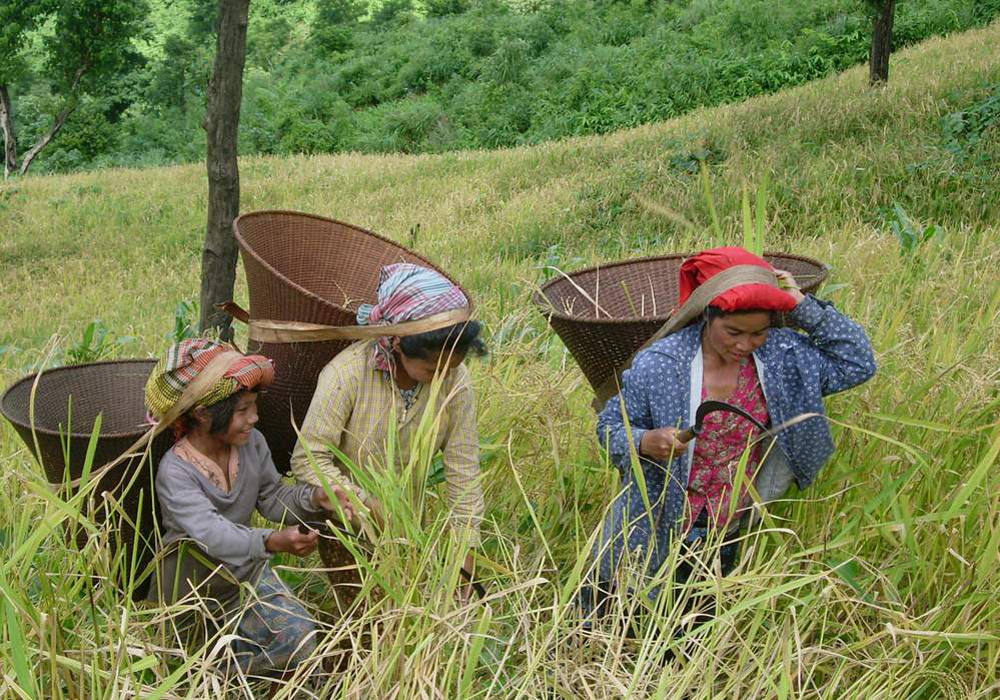 জুম চাষ
জোড়ায় কাজ
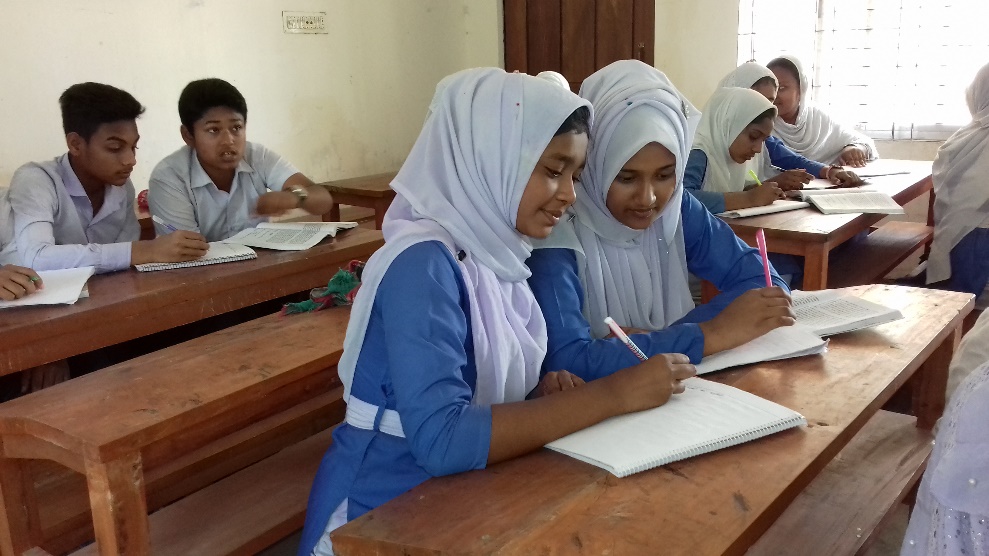 চাকমাদের  জীবিকা নির্বাহের মাধ্যম সম্পর্কে যা জান ব্যাখ্যা কর।
নিচের ছবিটি দেখ:
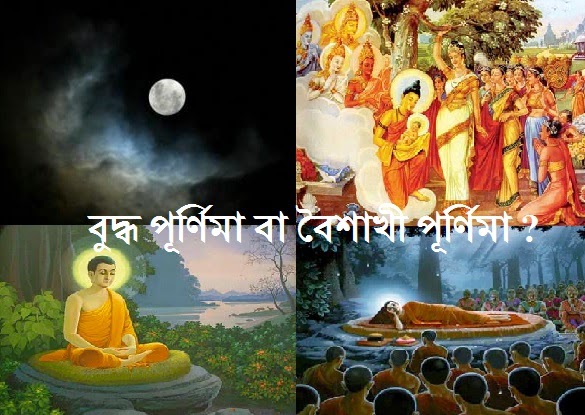 বৈশাখী পূর্ণিমা
নিচের ছবিটি দেখ:
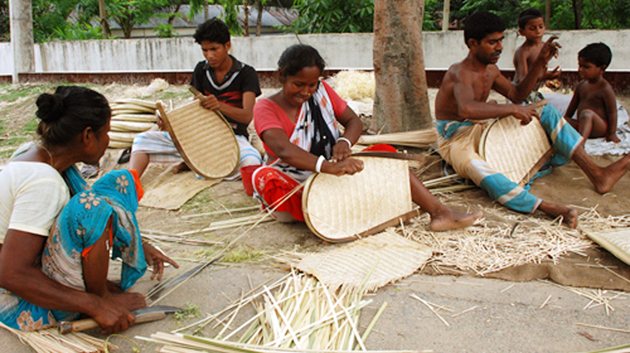 বাঁশের তৈরি জিনিস
নিচের ছবিটি দেখ:
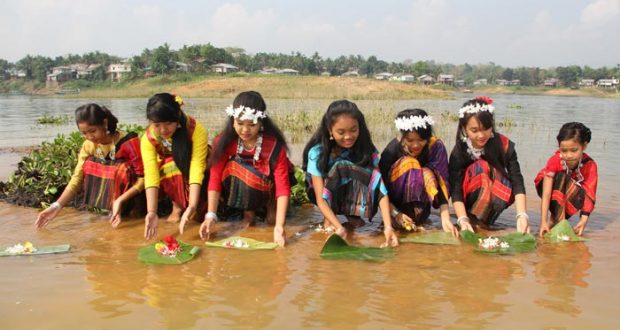 বিজু
দলগত কাজ
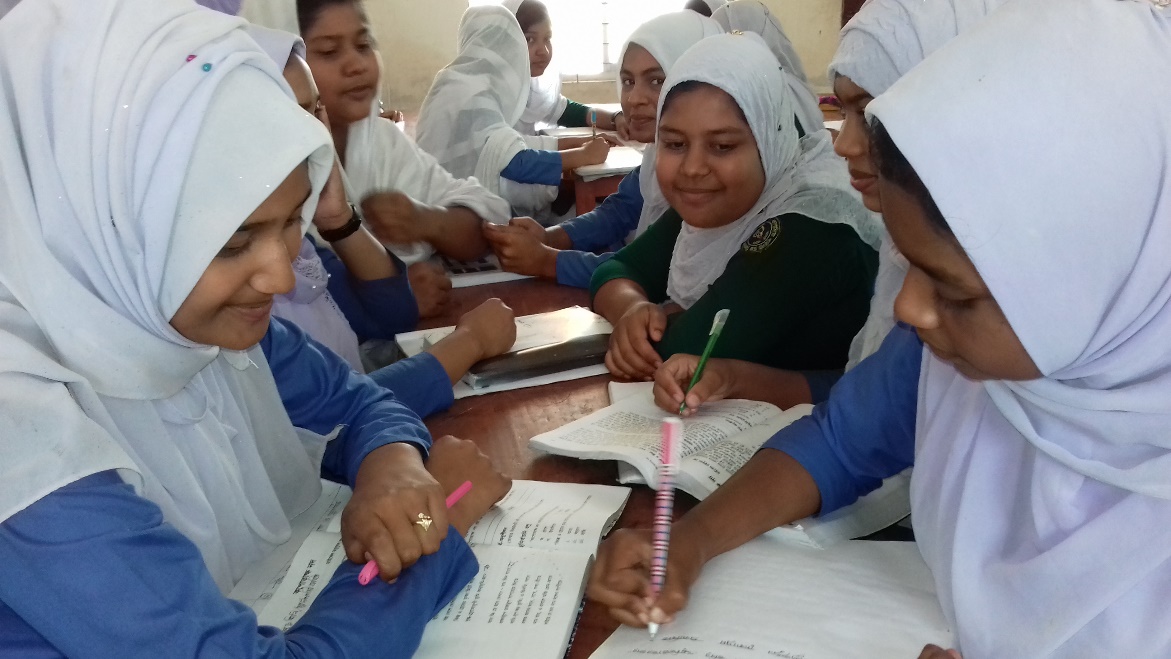 চাকমাদের জীবনধারা সম্পর্কে ব্যাখ্যা কর।
উত্তর সঠিক হয়েছে
আবার চেষ্টা কর
মূল্যায়ন
১। চাকমা সমাজে মূল অংশ কী?
ক. শ্রেণি
খ.পরিবার
গ. গোত্র
ঘ. সমাজ
২.চাকমাদের জবিকার প্রধান উপায় কী?
ক . কৃষি
খ . চাকুরী
গ. ব্যবসা
ঘ.মাছ ধরা
[Speaker Notes: সঠিক উত্তর পেতে ক,খ,গ ও ঘ এর উপর ক্লিক করুন।]
আবার চেষ্টা কর
উত্তর সঠিক হয়েছে
মূল্যায়ন
৩। চাকমাদের বৈশিষ্ট্য-
i. তারা  তু্লনামূলকভাবে শিক্ষিত
ii. তাদের প্রধান খাদ্য ভাত
iii. তারা পিতৃতান্ত্রিক
নিচের কোনটি সঠিক ?
ক. i ও ii
খ. ii ও iii
গ. i ও iii
ঘ. i ,ii ও iii
[Speaker Notes: সঠিক উত্তরের জন্য ক,খ, গ ও ঘ এর উপর ক্লিক করুন।]
বাড়ির কাজ
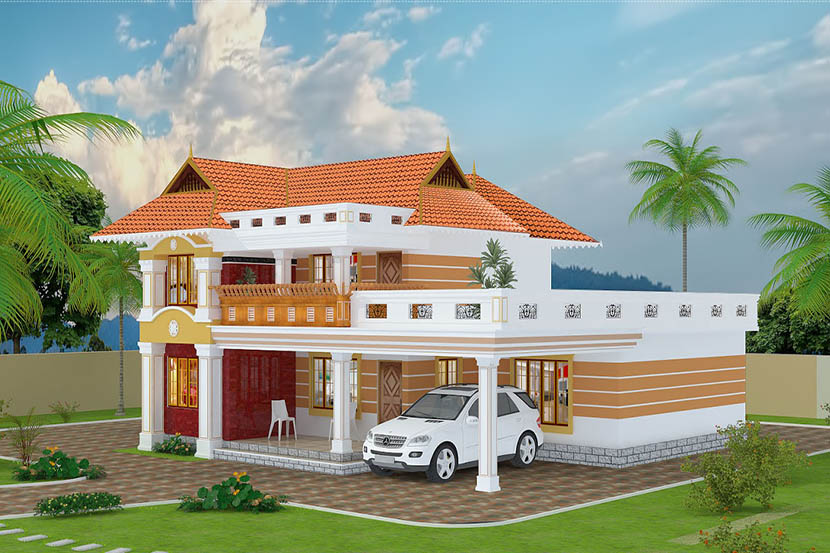 তোমার দেখা/ জানা কোনো নৃগোষ্ঠী সম্পর্কে দশটি বাক্য লিখে আনবে।
ধন্যবাদ
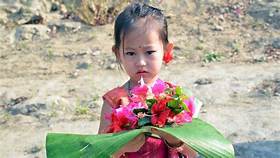 আবার দেখা হবে